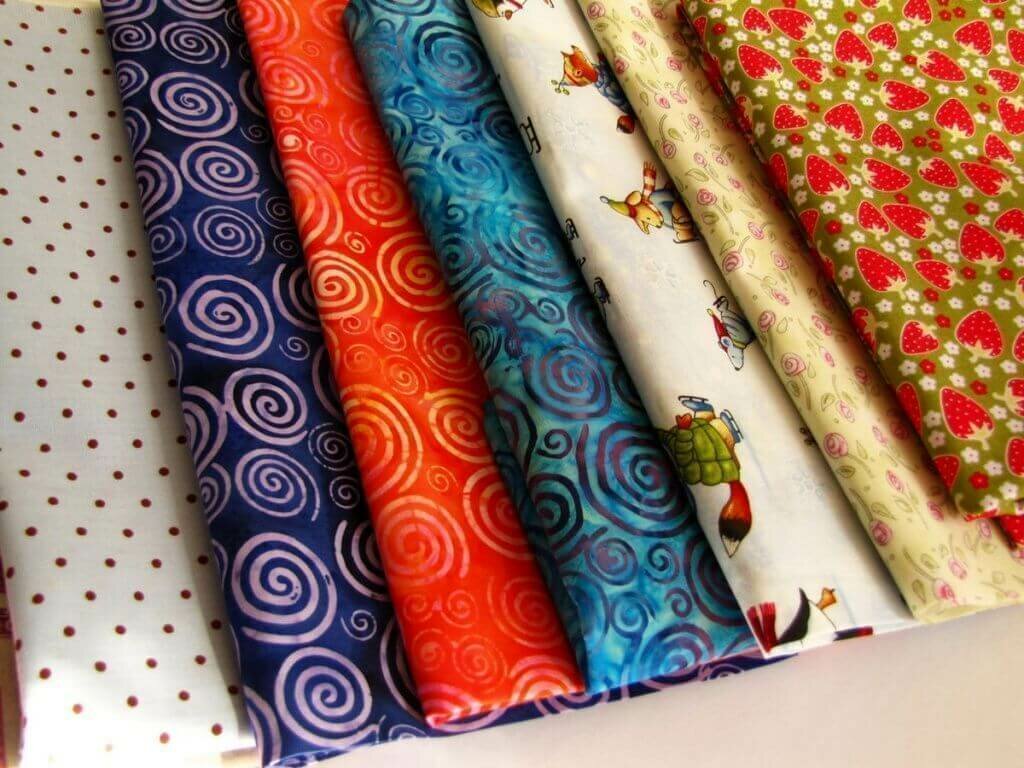 Математическое моделирование текстовых задач 7 класс
Задача о стоимости
Вспоминаем метод подстановки:
В любом из уравнений, где это наиболее удобно, выразить одну переменную через другую, например, у через х
Подставить вместо у выражение во второе уравнение
Найти решение полученного уравнения относительно х
Выполнить подстановку в любое уравнение и найти у
Выписать ответ
Вспоминаем метод сложения (уравнивания коэффициентов)
Умножением на числа, отличные от нуля, уравнять коэффициенты при любых неизвестных, например при х, в обоих уравнениях;
Вычесть одно уравнение из другого (сложить если коэффициенты противоположные по знаку) ;
Решить полученное уравнение с одним неизвестным у
Выполнить подстановку  найденного значения у в любое уравнение системы, найти х;
Выписать ответ
Повторяем Вырази переменную:
3х + 2у = 3,6                            2у – 6 – х=0

4x + y = 16                               -x  = 14 + 7y


8x - 16 +2y =0                         2y + 18 = 3x


- 40 + 4x = - 5y                        21 = 7y - 3x
Повторяем Реши систему уравнений:
х + у = 6
-х + у =14
Повторяем Реши систему уравнений:
х + у = 9
х - 3у = -3
Задачи о стоимости
Стоимость равна количество продукта умноженная на цену единицы продукта
Пример из жизни. Вы посещаете магазин:
если покупаем весовой продукт, чтобы узнать сколько мы заплатим на кассе, нужно цену продукта умножить на вес;
если покупаем несколько единиц штучного товара, нужно цену товара умножить на количество единиц товара;
узнать общую сумму к оплате можно суммированием всех полученных стоимостей.
Общие принципы
Решение задач с помощью введения 2 переменных существенно легче
Общие принципы
Решение задач с помощью введения 2 переменных существенно легче
О чем спрашивают – то и берем за переменную
Общие принципы
Решение задач с помощью введения 2 переменных существенно легче
О чем спрашивают – то и берем за переменную
Количество информации в задаче может быть избыточно
Задача об отрезах ткани№748
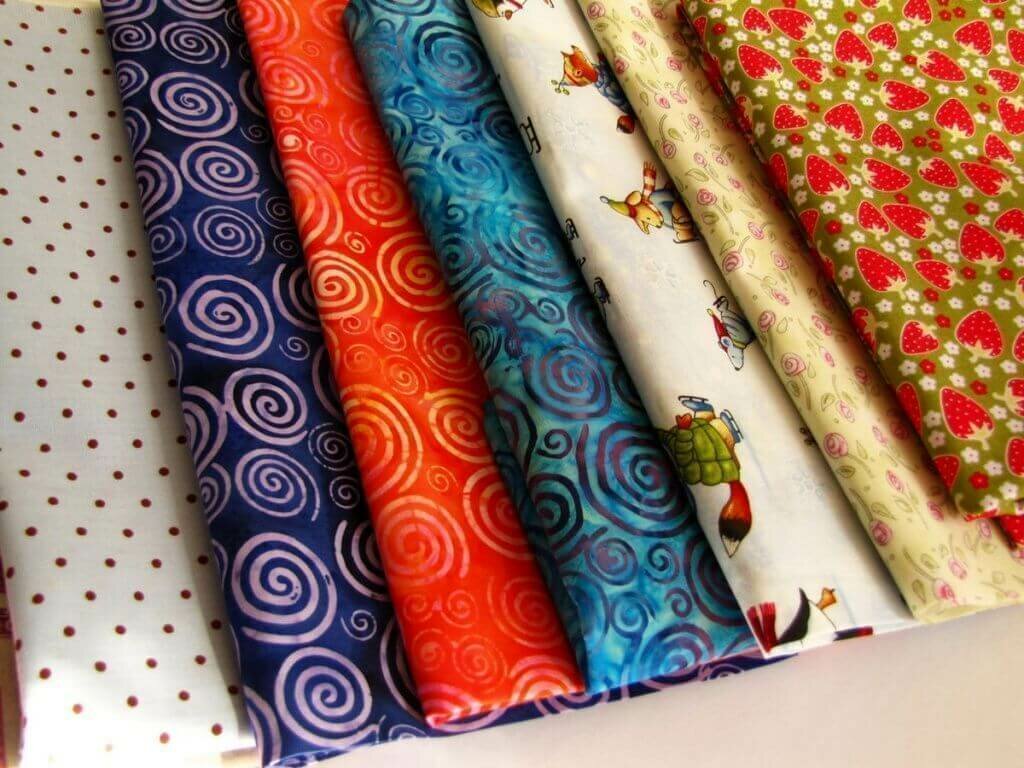 Строим таблицу, читаем задачу, заполняем таблицу сразу:
Задача об отрезах ткани№748
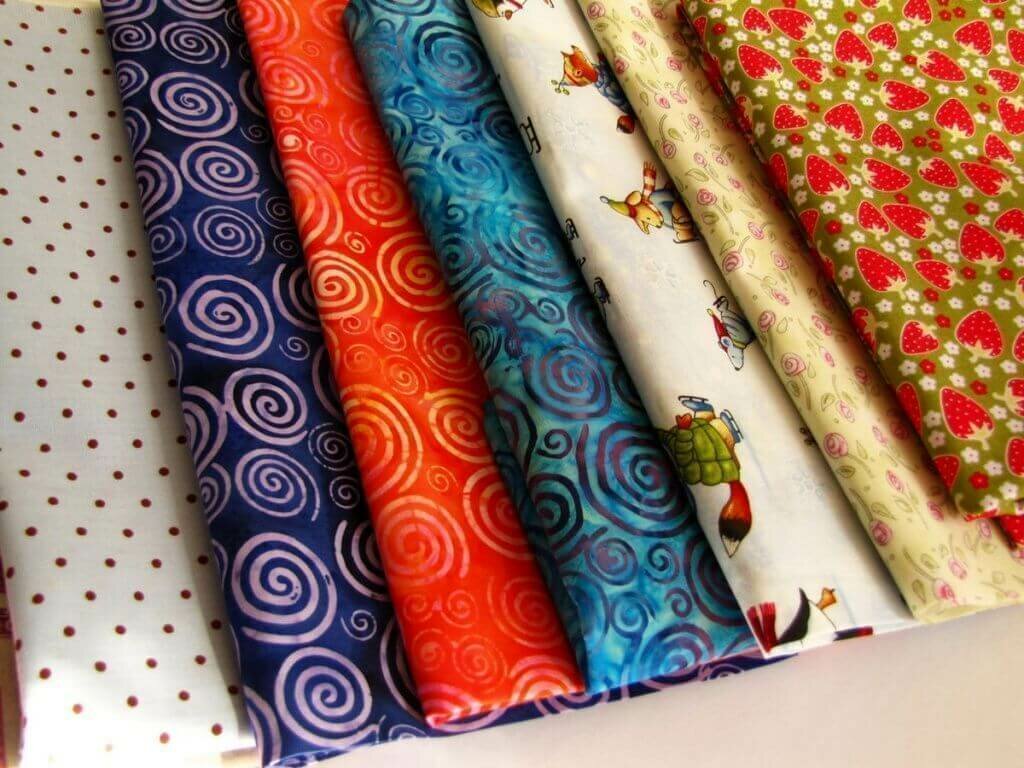 Строим таблицу, читаем задачу, заполняем таблицу сразу:
Задача об отрезах ткани№748
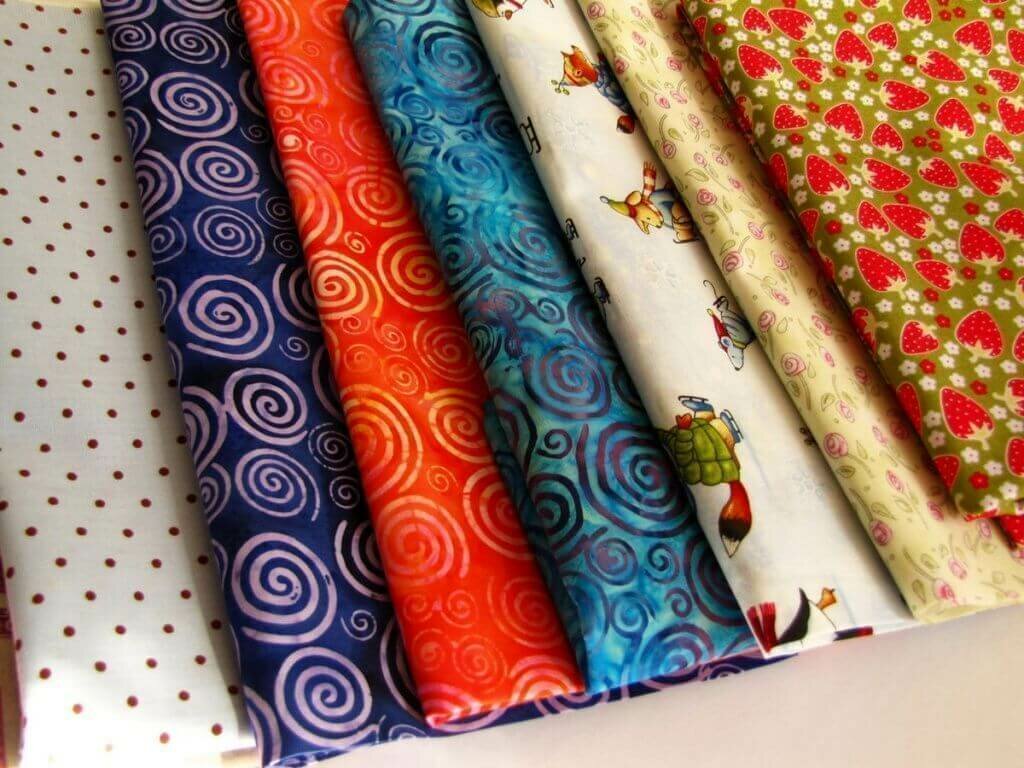 Строим таблицу, читаем задачу, заполняем таблицу сразу:
Задача об отрезах ткани№748
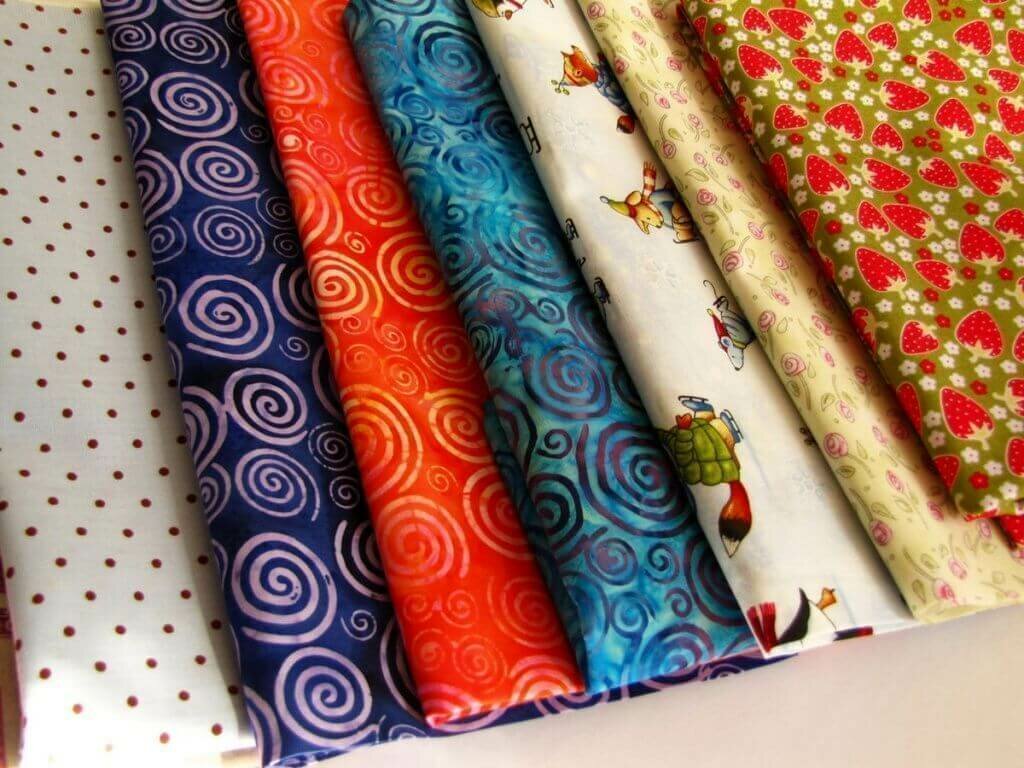 Строим таблицу, читаем задачу, заполняем таблицу сразу:
+
=
Задача об отрезах ткани№748
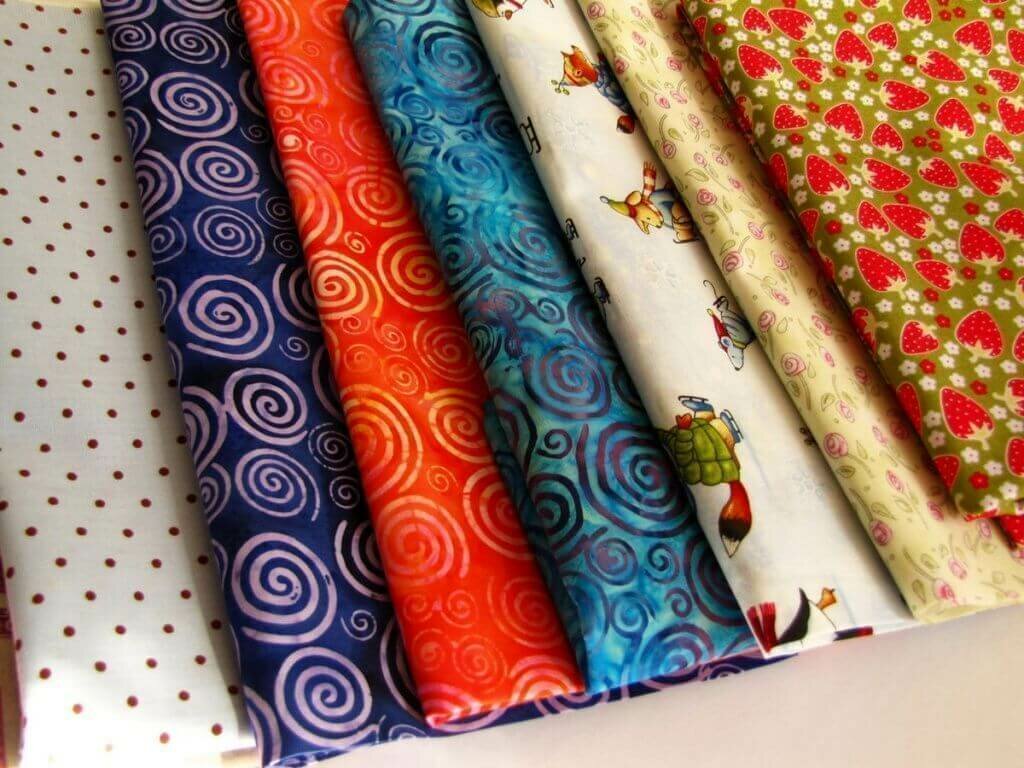 Строим таблицу, читаем задачу, заполняем таблицу сразу:
+
=
Составим и решим систему уравнений:
140х + 140у = 9100
(х – у) – (у – 0,5х) = 10
Составим и решим систему уравнений:
140х + 140у = 9100 | :140
(х – у) – (у – 0,5х) = 10
х + у = 65
х – у – у + 0,5х = 10
Составим и решим систему уравнений:
140х + 140у = 9100 | :140
(х – у) – (у – 0,5х) = 10
х + у = 65
х – у – у + 0,5х = 10
х + у = 65
1,5 х – 2у = 10
Составим и решим систему уравнений:
140х + 140у = 9100 | :140
(х – у) – (у – 0,5х) = 10
х + у = 65
х – у – у + 0,5х = 10
х + у = 65 | *2
1,5 х – 2у = 10
Составим и решим систему уравнений:
140х + 140у = 9100 | :140
(х – у) – (у – 0,5х) = 10
х + у = 65
х – у – у + 0,5х = 10
х + у = 65 | *2
1,5 х – 2у = 10
2х + 2у = 130
1,5 х – 2у = 10
Составим и решим систему уравнений:
140х + 140у = 9100 | :140
(х – у) – (у – 0,5х) = 10
х + у = 65
х – у – у + 0,5х = 10
х + у = 65 | *2
1,5 х – 2у = 10
2х + 2у = 130
1,5 х – 2у = 10
(1) + (2)
3,5 х = 140
Составим и решим систему уравнений:
140х + 140у = 9100 | :140
(х – у) – (у – 0,5х) = 10
х + у = 65
х – у – у + 0,5х = 10
х + у = 65 | *2
1,5 х – 2у = 10
2х + 2у = 130
1,5 х – 2у = 10
(1) + (2)
3,5 х = 140 | :3,5
Составим и решим систему уравнений:
140х + 140у = 9100 | :140
(х – у) – (у – 0,5х) = 10
х + у = 65
х – у – у + 0,5х = 10
х + у = 65 | *2
1,5 х – 2у = 10
2х + 2у = 130
1,5 х – 2у = 10
(1) + (2)
3,5 х = 140 | :3,5
х = 40
Составим и решим систему уравнений:
х + у = 65
140х + 140у = 9100 | :140
(х – у) – (у – 0,5х) = 10
х + у = 65
х – у – у + 0,5х = 10
х + у = 65 | *2
1,5 х – 2у = 10
2х + 2у = 130
1,5 х – 2у = 10
(1) + (2)
3,5 х = 140 | :3,5
х = 40
Составим и решим систему уравнений:
х + у = 65
40 + у = 65
140х + 140у = 9100 | :140
(х – у) – (у – 0,5х) = 10
х + у = 65
х – у – у + 0,5х = 10
х + у = 65 | *2
1,5 х – 2у = 10
2х + 2у = 130
1,5 х – 2у = 10
(1) + (2)
3,5 х = 140 | :3,5
х = 40
Составим и решим систему уравнений:
х + у = 65
40 + у = 65
у = 25
140х + 140у = 9100 | :140
(х – у) – (у – 0,5х) = 10
х + у = 65
х – у – у + 0,5х = 10
х + у = 65 | *2
1,5 х – 2у = 10
2х + 2у = 130
1,5 х – 2у = 10
(1) + (2)
3,5 х = 140 | :3,5
х = 40
Составим и решим систему уравнений:
х + у = 65
40 + у = 65
у = 25

Если в первом куске было х = 40 метров ткани, то во втором куске мыло у = 25 метров ткани.
140х + 140у = 9100 | :140
(х – у) – (у – 0,5х) = 10
х + у = 65
х – у – у + 0,5х = 10
х + у = 65 | *2
1,5 х – 2у = 10
2х + 2у = 130
1,5 х – 2у = 10
(1) + (2)
3,5 х = 140 | :3,5
х = 40
Составим и решим систему уравнений:
х + у = 65
40 + у = 65
у = 25

Если в первом куске было х = 40 метров ткани, то во втором куске мыло у = 25 метров ткани.

Ответ: 40 и 25 метров
140х + 140у = 9100 | :140
(х – у) – (у – 0,5х) = 10
х + у = 65
х – у – у + 0,5х = 10
х + у = 65 | *2
1,5 х – 2у = 10
2х + 2у = 130
1,5 х – 2у = 10
(1) + (2)
3,5 х = 140 | :3,5
х = 40